Полководцы Великой Отечественной Войны
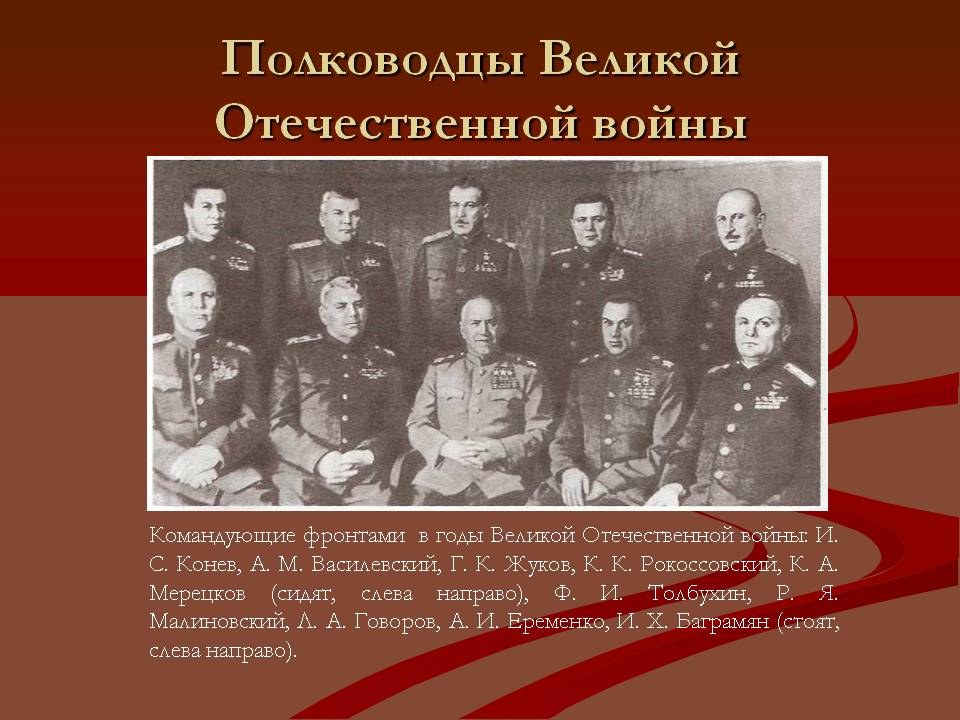 .
Жуков Георгий Константинович (1896-1974)
Жуков - четырежды Герой Советского Союза, кавалер двух орденов «Победа», множества других советских и иностранных орденов и медалей. В ходе Великой Отечественной войны последовательно занимал должности начальника Генерального штаба, командующего фронтом, члена Ставки Верховного Главнокомандования, заместителя Верховного Главнокомандующего. В послевоенное время занимал пост Главкома сухопутных войск, командовал Одесским, затем Уральским военными округами. После смерти И. В. Сталина стал первым заместителем министра обороны СССР, а с 1955 года по 1957 — министром обороны СССР.
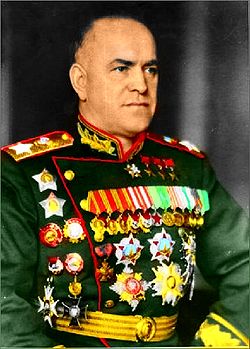 Рокоссовский Константин Константинович                           (1896-1968)
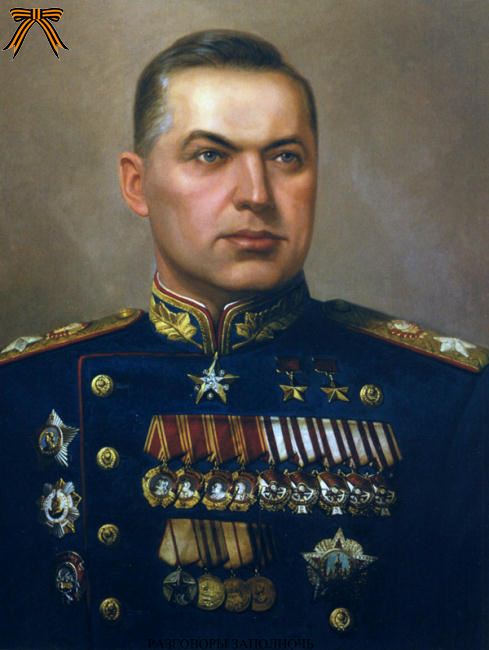 Выдающийся советский военачальник, командующий  Белорусским фронтом, Маршал Советского Союза (1944), маршал Польши (05.11.1949). Командовал парадом Победы. Один из величайших полководцев Второй мировой войны. Дважды Герой Советского Союза.
Конев  Иван Степанович  (1897-1973)
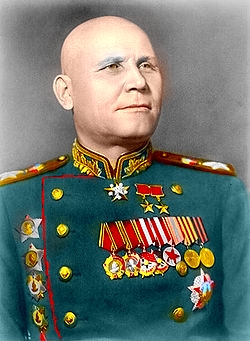 Советский полководец, командующий 1-м Украинским фронтом, Маршал Советского Союза (1944), дважды Герой Советского Союза (1944, 1945).
Василевский Александр Михайлович (1895-1977)
Советский военачальник, Маршал Советского Союза, начальник Генштаба, член Ставки Верховного Главнокомандования. В годы Великой Отечественной войны в должности начальника Генерального штаба принимал деятельное участие в разработке и осуществлении практически всех крупных операций на советско-германском фронте. С февраля 1945 года командовал 3-м Белорусским фронтом, руководил штурмом Кёнигсберга. В 1945 главнокомандующий советскими войсками на Дальнем Востоке в войне с Японией. Один из крупнейших полководцев Второй мировой войны.
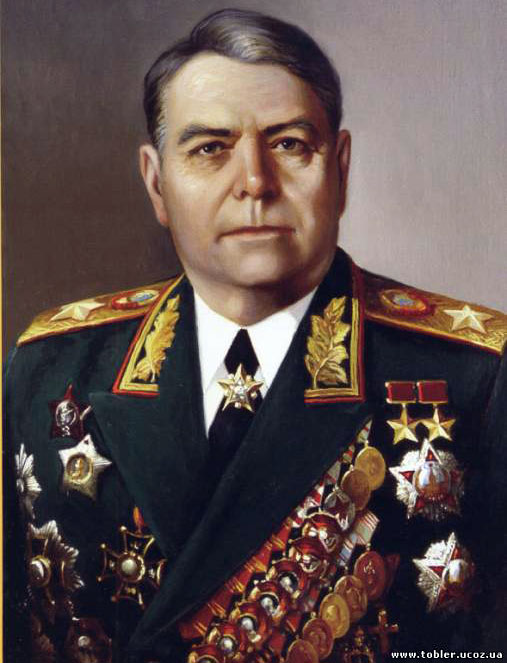 Мерецков Кирилл Афанасьевич (1897-1968)
Советский военачальник, Маршал Советского Союза, Герой Советского Союза.С января 1941 г. – заместитель наркома обороны СССР. В августе – сентябре 1941 г. – представитель Ставки Северо-Западном и Карельском фронтах. С сентября 1941 г. командовал 7-й отд. армией, с ноября 1941 г. – 4-й армией. В мае – июне 1942 г. командовал 33-й армией. С декабря 1941 г. по февраль 1944 г. командовал войсками Волховского, в феврале – ноябре 1944 г. – Карельского фронтов, с апреля 1945 г. – Приморской группой войск. В августе 1945 г. – командующий войсками 1-го Дальневосточного фронта, участвовавшего в разгроме японских войск в Маньчжурии и Северной Корее.
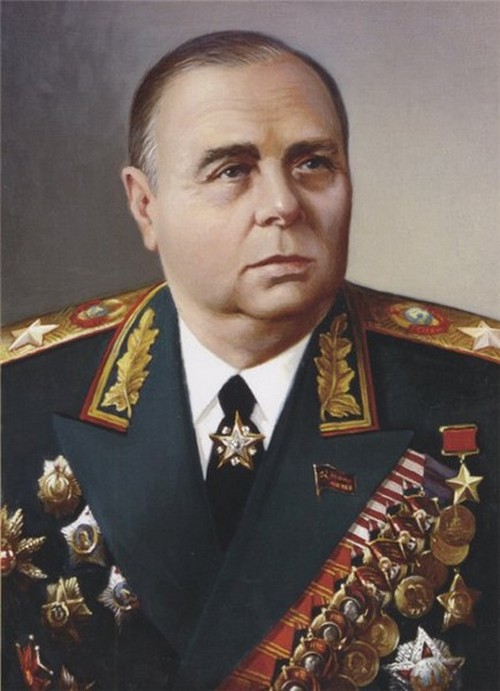 Мерецков Кирилл Афанасьевич (1897-1968)
Советский военачальник, Маршал Советского Союза, Герой Советского Союза.С января 1941 г. – заместитель наркома обороны СССР. В августе – сентябре 1941 г. – представитель Ставки Северо-Западном и Карельском фронтах. С сентября 1941 г. командовал 7-й отд. армией, с ноября 1941 г. – 4-й армией. В мае – июне 1942 г. командовал 33-й армией. С декабря 1941 г. по февраль 1944 г. командовал войсками Волховского, в феврале – ноябре 1944 г. – Карельского фронтов, с апреля 1945 г. – Приморской группой войск. В августе 1945 г. – командующий войсками 1-го Дальневосточного фронта, участвовавшего в разгроме японских войск в Маньчжурии и Северной Корее.
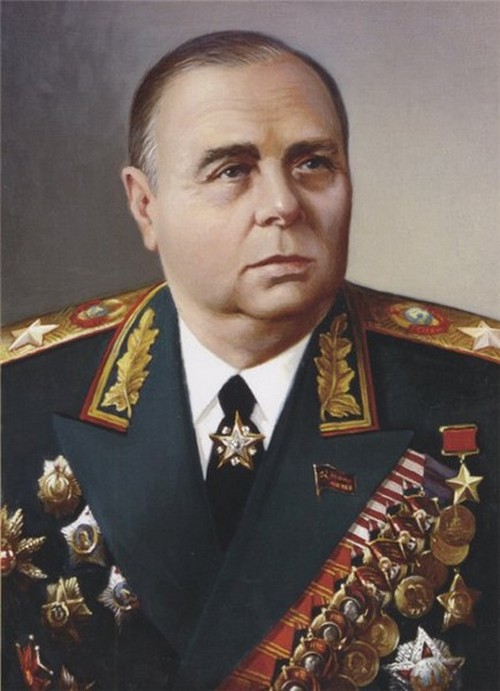 Толбухин Фёдор Иванович (1894-1949)
Советский военачальник, Маршал Советского Союза, Герой Советского Союза, Народный герой Югославии, Герой Народной Республики Болгарии, кавалер ордена «Победа».
       Август – декабрь 1941 г. – начальник штаба Закавказского, декабрь 1941 г. – январь 1942 г. – Кавказского, январь – март 1942 г. – Крымского фронтов. Май – июль 1942 г. – заместитель командующего войсками Сталинградского военного округа. Июль 1942 г. – февраль 1943 г. – командующий войсками 57-й армии на Сталинградском фронте, февраля 1943 г. – март 1943 г. – командующий 68-й армий на Северо-Западном фронте. С марта 1943 г. – командующий Южным (с октября 1943 г. 4-м Украинским), с мая 1944 г. по июнь 1945 г. – 3-м Украинским фронтами.
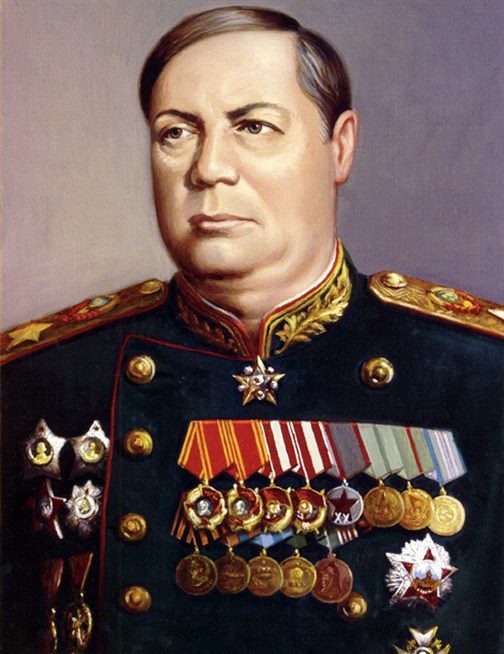 Малиновский Родион Яковлевич (1898-1967)
Советский военачальник и государственный деятель. Полководец Великой Отечественной войны, Маршал Советского Союза. Дважды Герой Советского Союза, Народный герой Югославии. Министр обороны СССР.  В марте 1941 года был назначен командиром 48-го стрелкового корпуса - войну встретил на границе по реке Прут. В августе 1941 г. стал командующим 6-й армией. В декабре 1941 г. он вступил в должность командующего Южным фронтом. С августа по октябрь 1942 г. Командовал 66-й армией, сражавшейся севернее Сталинграда. В том же году, в октябре-ноябре был заместителем командующего Воронежским фронтом. В феврале назначен командующим Южным фронтом, а с марта того же года – командующим Юго-Западным фронтом (с 20 октября 1943 года – 3-й Украинский фронт). В мае 1944 г.  назначен командующим 2-м Украинским фронтом. С июля 1945 г. - командующий Забайкальским фронтом.
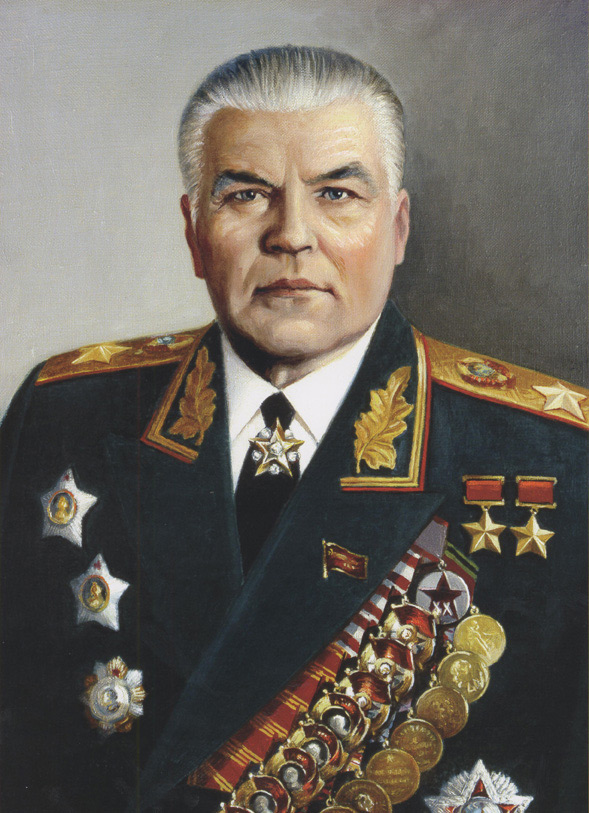 Говоров  Леонид  Александрович (1897-1955)
В июле 1941 г. – начальника артиллерии Западного направления, затем Резервного фронта, зам. командующего войсками Можайской линии обороны. В октябре 1941 г. – начальник артиллерии Западного фронта. Под Москвой командовал 5-й армией. В апреле 1942 г. командующий группой войск Ленинградского фронта. С июля 1942 г. – командующий Ленинградским фронтом. С октября 1944 г. одновременно координировал действия Ленинградского, 2-го и 3-го Прибалтийских фронтов. С февраля 1945 г. – командующий 2-м Прибалтийским и Ленинградским фронтами. После упразднения управления 2-го Прибалтийского фронта, командовал общим фронтом – Ленинградским. Советский военачальник. Маршал Советского Союза, Герой Советского Союза.
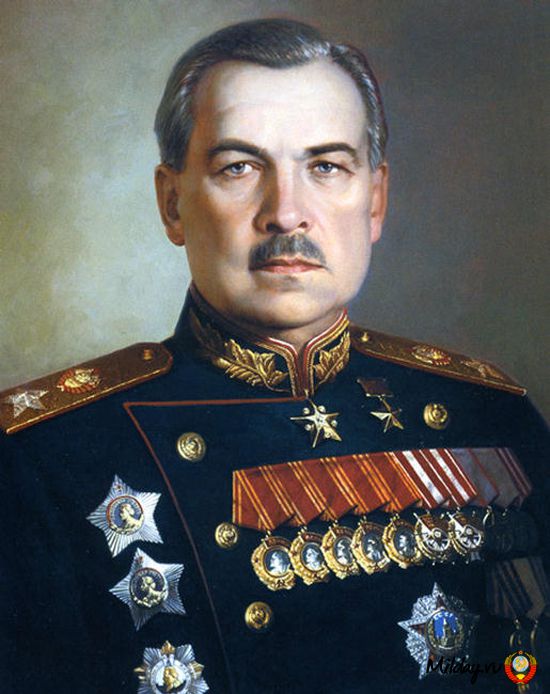 Еременко  Андрей Иванович  (1892- 1970)
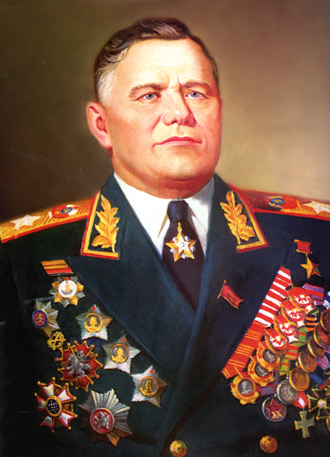 22 июня 1941 г. Еременко получил назначение на должность командующего Западным фронтом. В начале августа 1941 г. назначается командующим вновь созданным Брянским фронтом. В конце декабря 1941 г., назначается командующим войсками 4-й Ударной армии. В феврале 1943 г. был назначен командующим Юго-Восточным фронтом, позднее переименованным в Сталинградский фронт. В 1943 г. назначен командующим Приморской армией в Крыму. 18 апреля 1944 г. назначен командующим 2-м Прибалтийским фронтом. В марте 1945 г. назначен командующим 4-м Украинским фронтом.
Тимошенко Семён Константинович (1895-1970)
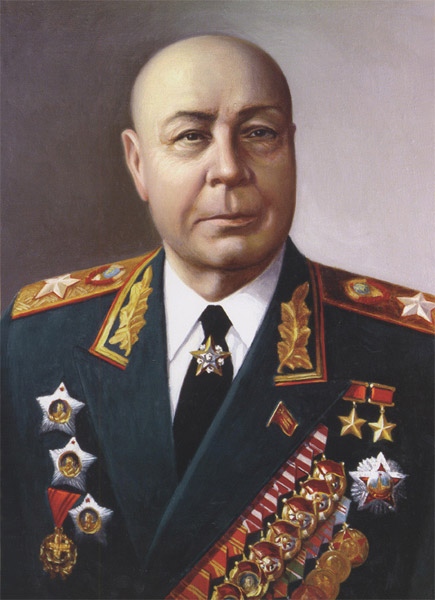 Советский военачальник, Маршал Советского Союза, дважды Герой Советского Союза. Народный комиссар обороны СССР.  В 1940–1941 гг. нарком обороны СССР. 1941–1942 гг. – командующий Западным и Юго-Западным военными фронтами. 1942–1943 гг. – командующий Сталинградским и Северо-Западным фронтами. Октябрь 1942 г. - март 1943 г., затем до июля 1945 г. был представителем Ставки Верховного Главнокомандования на ряде фронтов.
Антонов  Алексей Иннокентьевич (1896-1962)
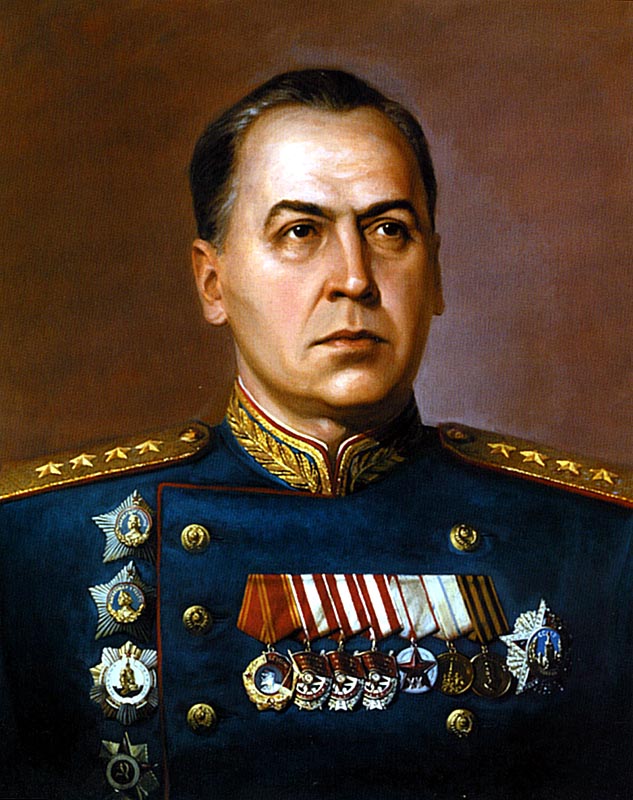 Генерал армии, видный советский военачальник и один из самых талантливых штабных офицеров Советских Вооруженных сил. Участвовал в разработке всех значимых операций Великой Отечественной войны с 1942 г., принимал участие в работе Ялтинской и Потсдамской конференций (1945).
Единственный генерал, награжденный орденом «Победа». Остальные кавалеры этого высшего ордена состояли в звании не ниже маршала.
Баграмян  Иван Христофорович (1897-1982)
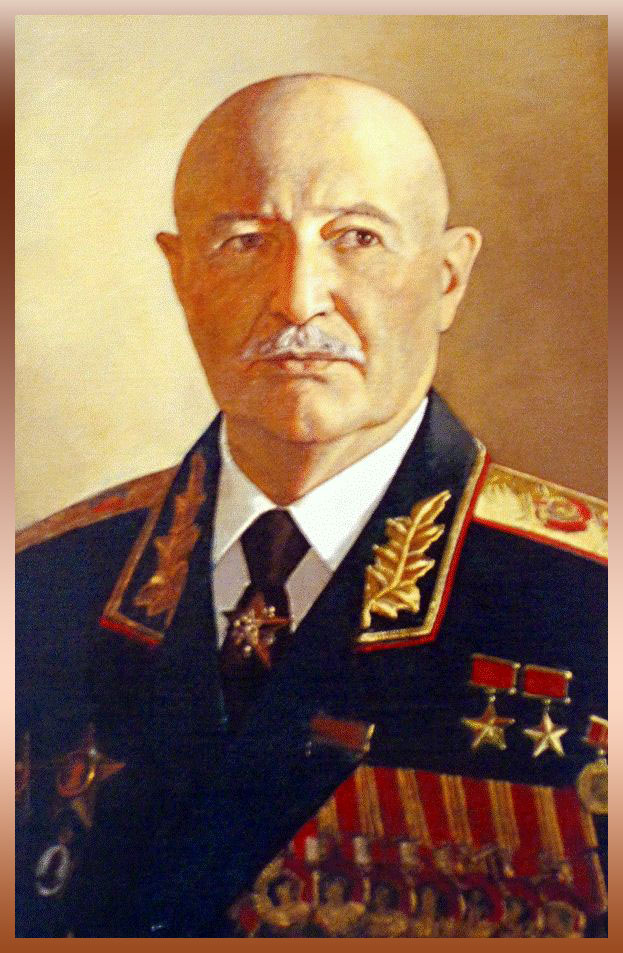 Выдающийся советский полководец, дважды Герой Советского Союза, кавалер семи орденов Ленина, Маршал Советского Союза. Июнь-декабрь 1941 г. – заместитель начальника штаба и начальник оперативного отдела штаба Юго-Западного фронта, начальник оперативной группы Юго-Западного направления (до марта 1942 г.). До июня 1942 г. – начальник штаба Юго-Западного фронта. С июня 1942 г. по ноябрь 1943 г. – командующий 16-й армией (преобразованной в 11-ю гвардейскую) Западного фронта. С ноября 1943 г. командовал 1-м Прибалтийским фронтом, с февраля 1945 г. – Земландской группой войск, с апреля 1945 г. – 3-м Белорусским фронтом.
Кузнецов  Николай Герасимович (1904-1974)
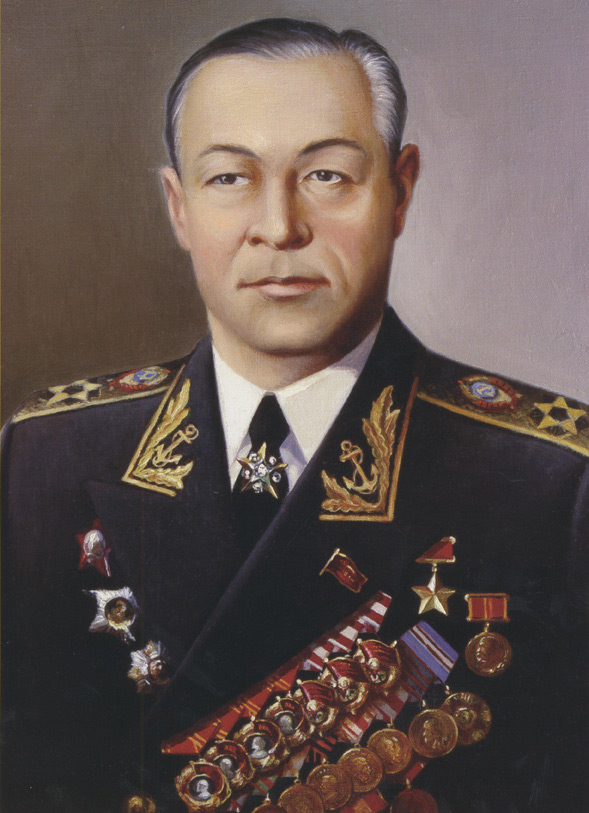 Выдающийся советский военно-морской начальник и государственный деятель. Сохранил флот в начале Великой Отечественной, успешно командовал им во время войны, много сделал для него в мирные годы. Принципиальность Кузнецова в отстаивании интересов ВМФ часто обходилась ему недешево, но за нее Адмирала Флота любили моряки. 
«Отстранить меня от службы флоту невозможно», — говорил Кузнецов.
Ворошилов Климент Ефремович (1881-1969)
В 1934-1940 гг. – нарком обороны СССР. В 1941-1944 гг. – член ГКО. До сентября 1941 г. – Главнокомандующий войсками Северо-Западного направления. В сентябре 1941 г. командовал войсками Ленинградского фронта. Сентябрь 1941 г. – февраль 1942 г. – представитель Ставки ВГК по формированию войсковых соединений (резервов). Февраль-сентябрь 1942 г. – представитель Ставки ВГК на Волховском фронте. Сентябрь 1942 г. – май 1943 г. – главнокомандующий партизанским движением. Май-сентябрь 1943 г. – председатель Трофейного комитета при ГКО. Сентябрь 1943 г. – июнь 1944 г. – председатель Комиссии по вопросам перемирия. В 1943 г. участвовал в работе Тегеранской конференции.
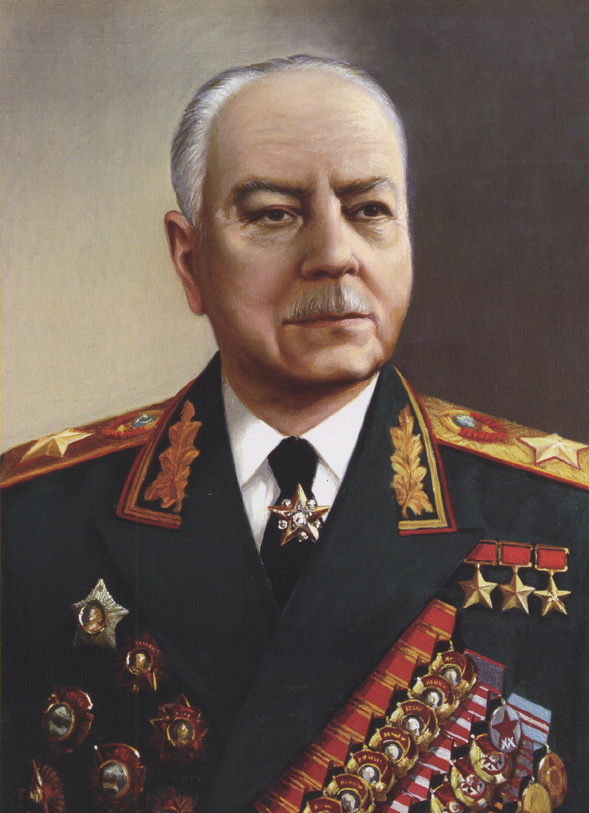 Чуйков  Василий Иванович (1900-1982)
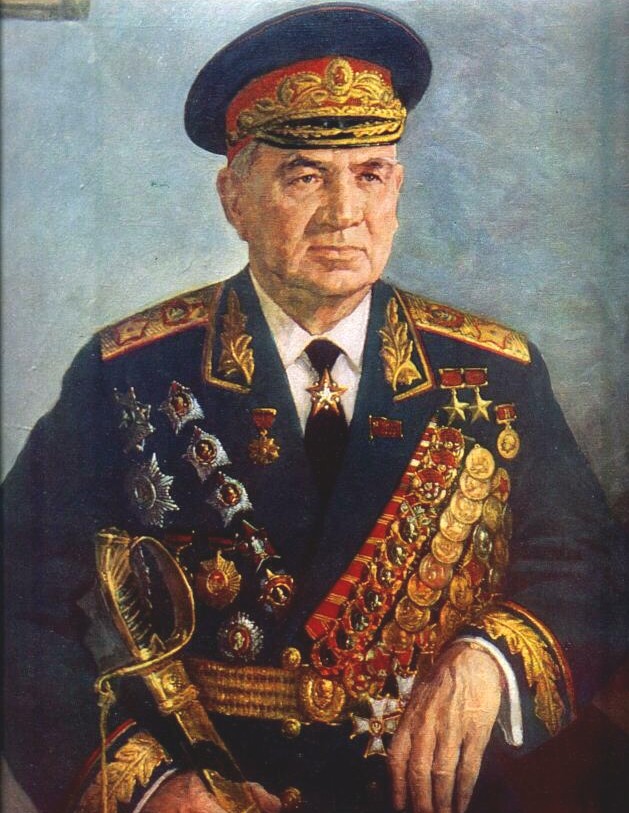 Советский военачальник. Маршал Советского Союза. Дважды Герой Советского Союза. Главнокомандующий Группой советских войск в Германии, Командующий Киевским военным округом, Главнокомандующий Сухопутными войсками СССР, заместитель Министра обороны СССР, Начальник войск гражданской обороны СССР.
Ватутин  Николай Фёдорович (1901- 1944)
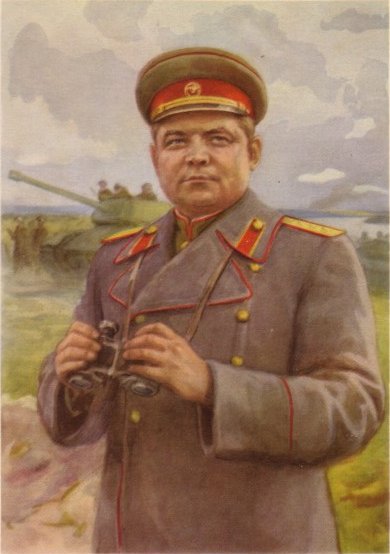 Советский военачальник, генерал армии, Герой Советского Союза. Выходец из крестьянской семьи, Николай Ватутин прошёл путь от красноармейца до генерала армии. В 1940 г. – заместитель начальника Генерального Штаба. 30 июня 1941 г. назначен начальником штаба Северо-Западного фронта. В мае – июле 1942 г. – зам. начальника Генштаба, представитель Ставки на Брянском фронте. С июля 1942 г. – командующий войсками Воронежского фронта. С октября 1942 г. – командующий войсками Юго-Западного фронта. В марте 1943 г. был вновь назначен командующим войсками Воронежского фронта. В октябре 1943 г. назначен командующим 1-м Украинским фронтом (бывший Воронежский).
Черняховский Иван Данилович (1907- 1945)
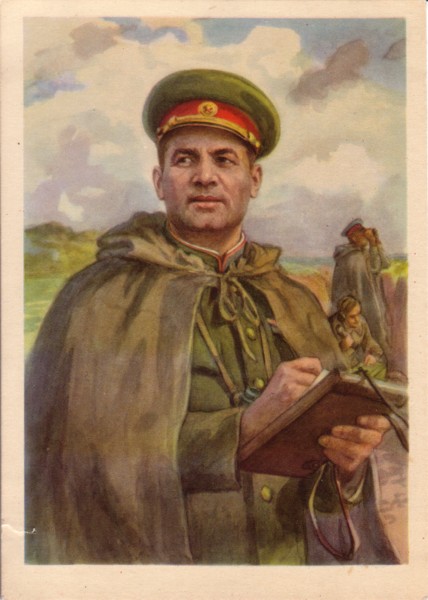 С марта 1941 г. командир 28-й танковой дивизии (в декабре 1941 г. переформирована в 241-ю стрелковую) Прибалтийского Особого военного округа. Июнь – июль 1942 г. – командир 18-го танкового корпуса на Воронежском фронте. Июль 1942 г. – апрель 1944 г. – командующий войсками 60-й армии на Воронежском, Центральном и 1-м Украинском фронтах. С 15 апреля 1944 г. – командующий войсками Западного, а с 24 апреля 1944 г. – 3-го Белорусского фронтов.
За давностью лет не забыты
       Страницы листов наградных.
Везде они ищут по светуБылых адресатов своих.
Героев не двое, не трое...
И строки приказов звучат.
Награды находят героев 
Герои не ищут наград!
В седых переулках Арбата,      В заснеженных далях страныЖивут ветераны-солдатыНикем не забытой войны.
          Мы в прошлое дверь приоткроем,
Там строки приказов стучат.
Награды находят героев -
Герои не ищут наград.
Вручают их детям и внукамЗа Родину павших бойцов.Берут их в надежные рукиИ нет утешительных слов.
Порой неизвестна могила,
Но строки приказов звучат.
Награды находят героев -
Герои не ищут наград!
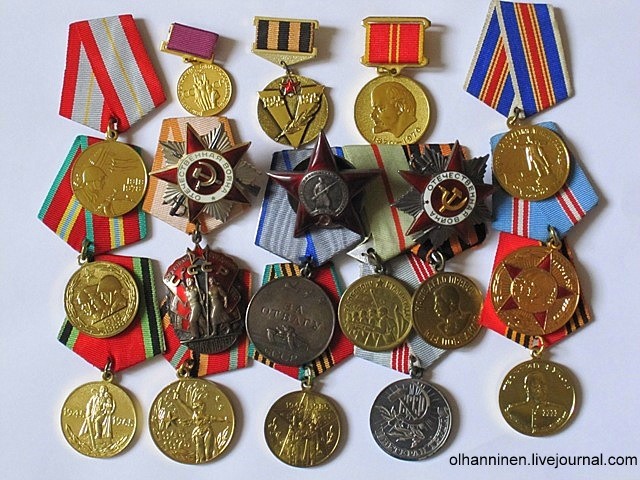 СПАСИБО ЗА ВНИМАНИЕ!!!!ВЫПОЛНИЛИ УЧАЩИЕСЯ 5 КЛАССА2016 Г.Муниципальное автономное общеобразовательное учреждениеФилиал МАОУ «Киёвская СОШ» «Памятнинская средняя общеобразовательная школа»